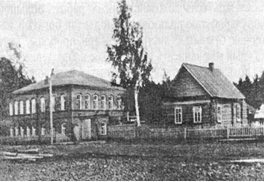 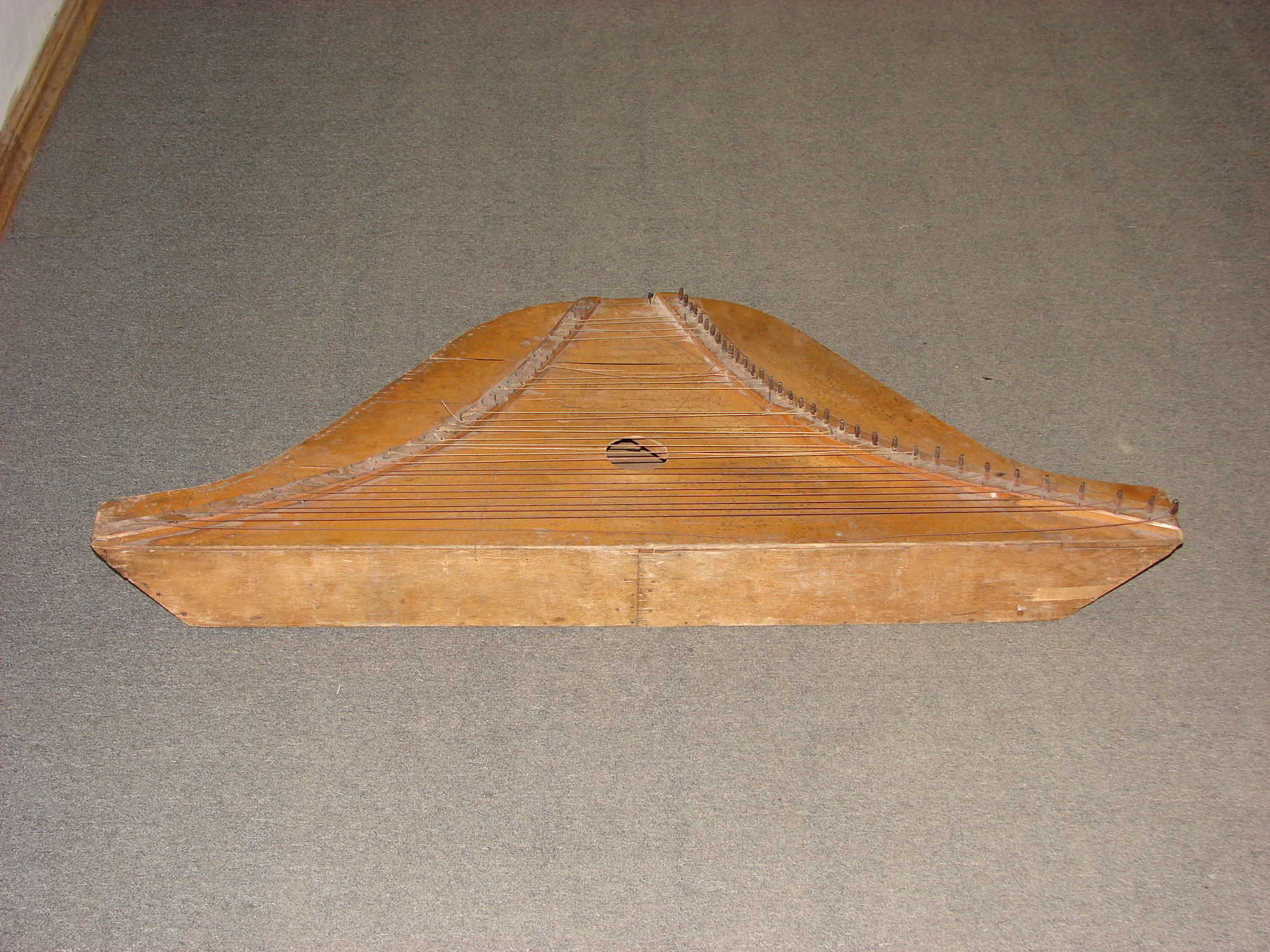 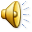 Жизнь и творчество Василия Юксерна
Василий Юксерн
(Столяров Василий Степанович) родился 13 января 1918 года в д.Большое Чигашево (Кугусола)ныне Медведевского района Республики Марий Эл.
Окончив начальную школу, учился в Йошкар-Олинской школе II ступени.
1933 год – учеба на педагогическом рабфаке.
1935 – 1940 годы – студент МГПИ
В августе 1940 года призван в ряды Красной Армии.
В 1945 году принимал участие в освобождении Южного Сахалина от японских милитаристов.
После демобилизации работал директором Марийского книжного издательства.
 В 1954 году – главный редактор журнала «Ончыко».
 С 1964 года работал на марийском телевидении.
 В 1967 году был назначен главным редактором журнала «Пачемыш».
 С 1973 по 1983 год возглавлял правление Союза писателей Марийской АССР.
 С 1950 года – член союза писателей СССР.
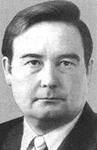 Народный писатель МАССР (1978 г.)
Лауреат Государственной премии МАССР (1979 г.)
Награжден орденами «Знак Почета» (1971 г.), «Дружбы народов» (1978 г.)
Литературную деятельность В. Юксерн начал в конце 1930-х годов. 

В послевоенные годы В.Столяров выступал как критик и литературовед.

Перевёл  на марийский язык роман Н.Островского «Рожденные бурей».

В 1960 г. выпустил книгу литературно-критических статей «Литература – илышын вуршерже».
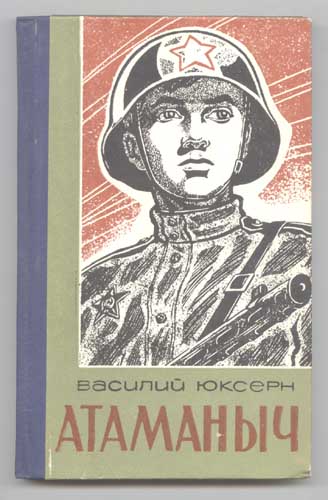 Первое значительное художественное произведение В.Юксерна – военно-приключенческая повесть «Атаманыч», которая стала любимой книгой детей и взрослых. Она переведена на русский, украинский, узбекский и немецкий языки.
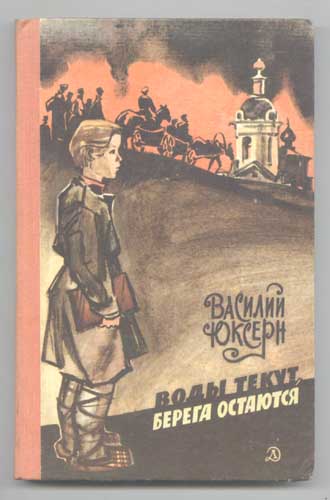 Немало произведений В.Юксерна созданы на документальной основе. 
Повесть «Вудшо йога, серже кодеш»  («Воды текут, берега остаются»)  посвящена детским и юношеским годам ученого-агронома, первого академика из народа мари Василия Петровича Мосолова.
В романе «Кусле» («Гусли») отражена жизнь и судьба городка-коммуны, созданного в 1921 году в селе Мари-Билямор.
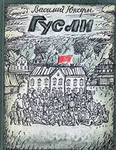 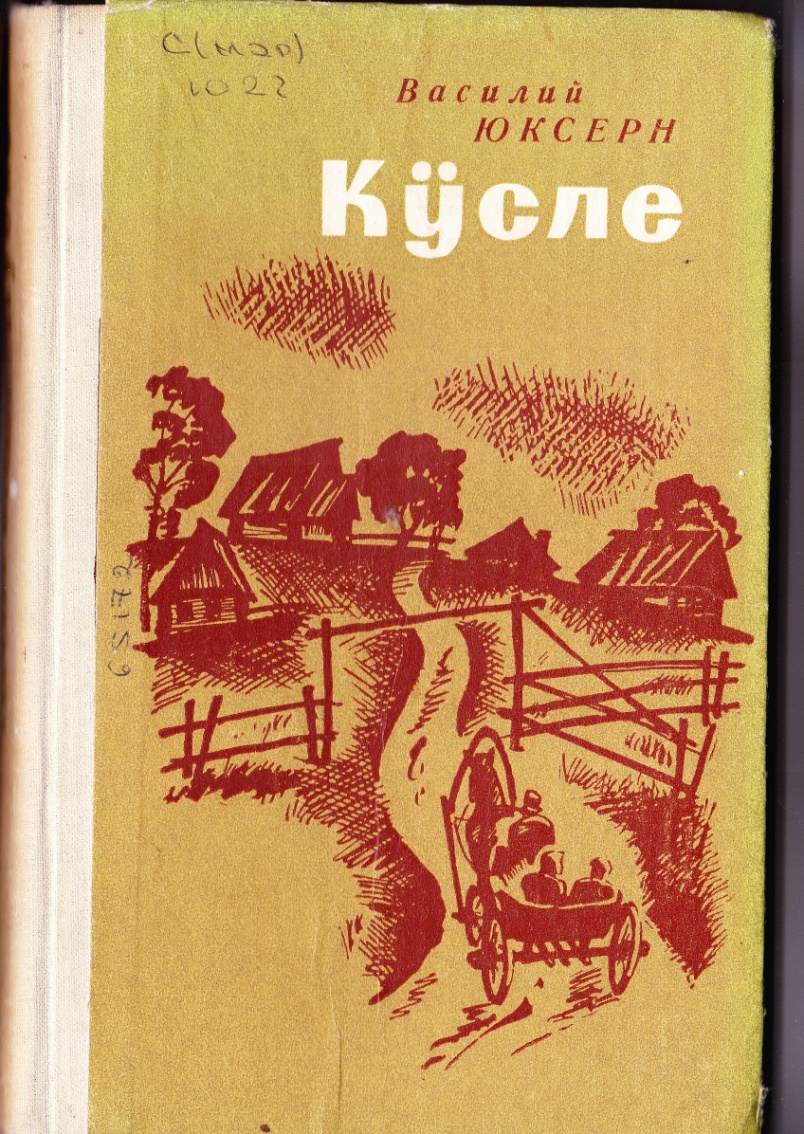 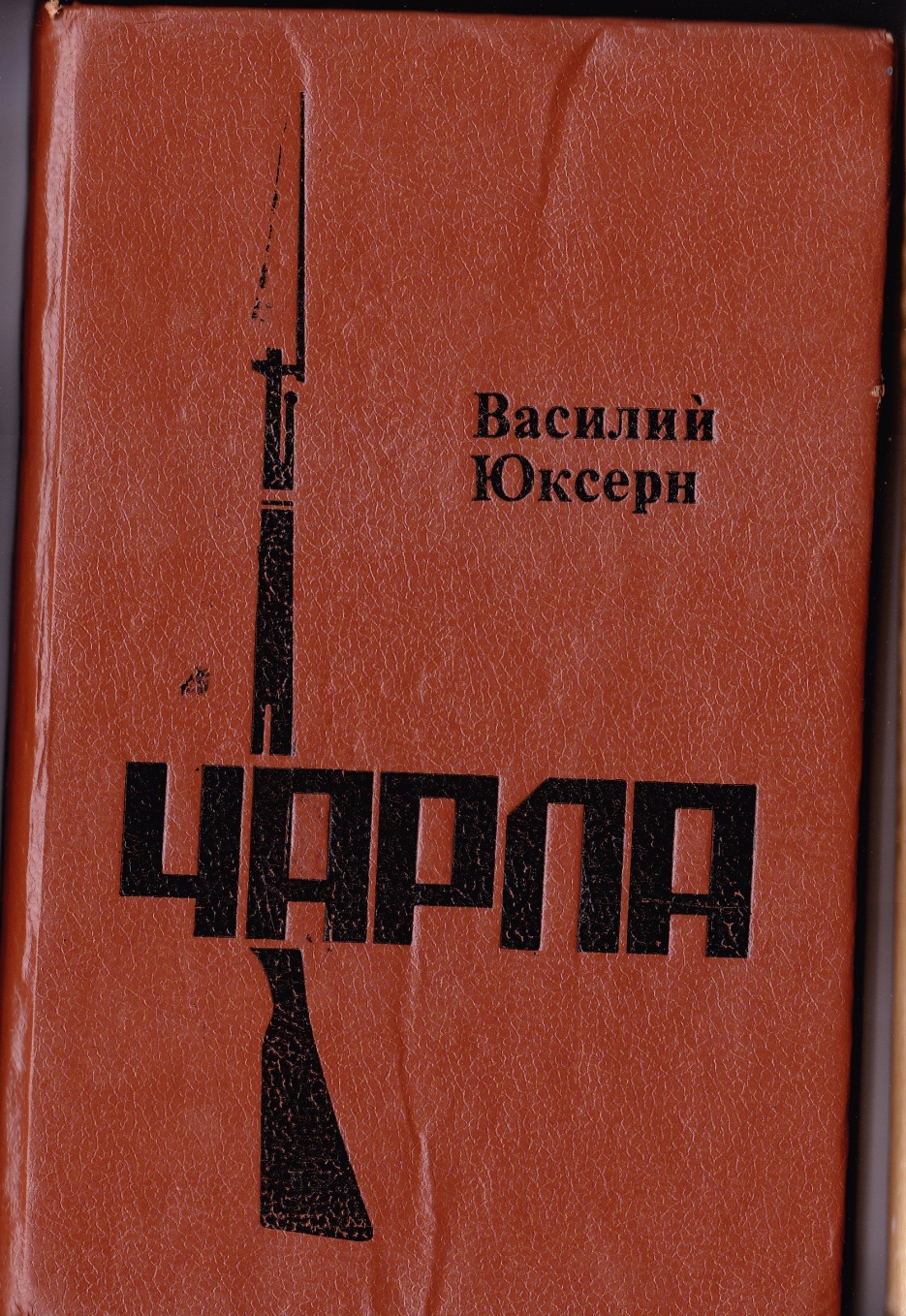 Исторические события послереволюционных лет воспроизведены в романе «Чарла».
Василий Юксерн –  автор около 30 книг прозы и публицистики.
В 1940-1950 гг. пользовался псевдонимами Волжский, В.Степанов, С.Васильев.
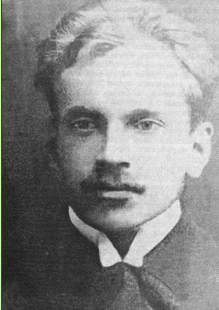